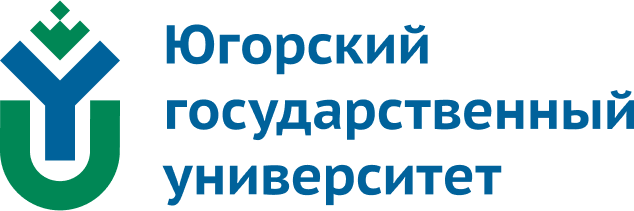 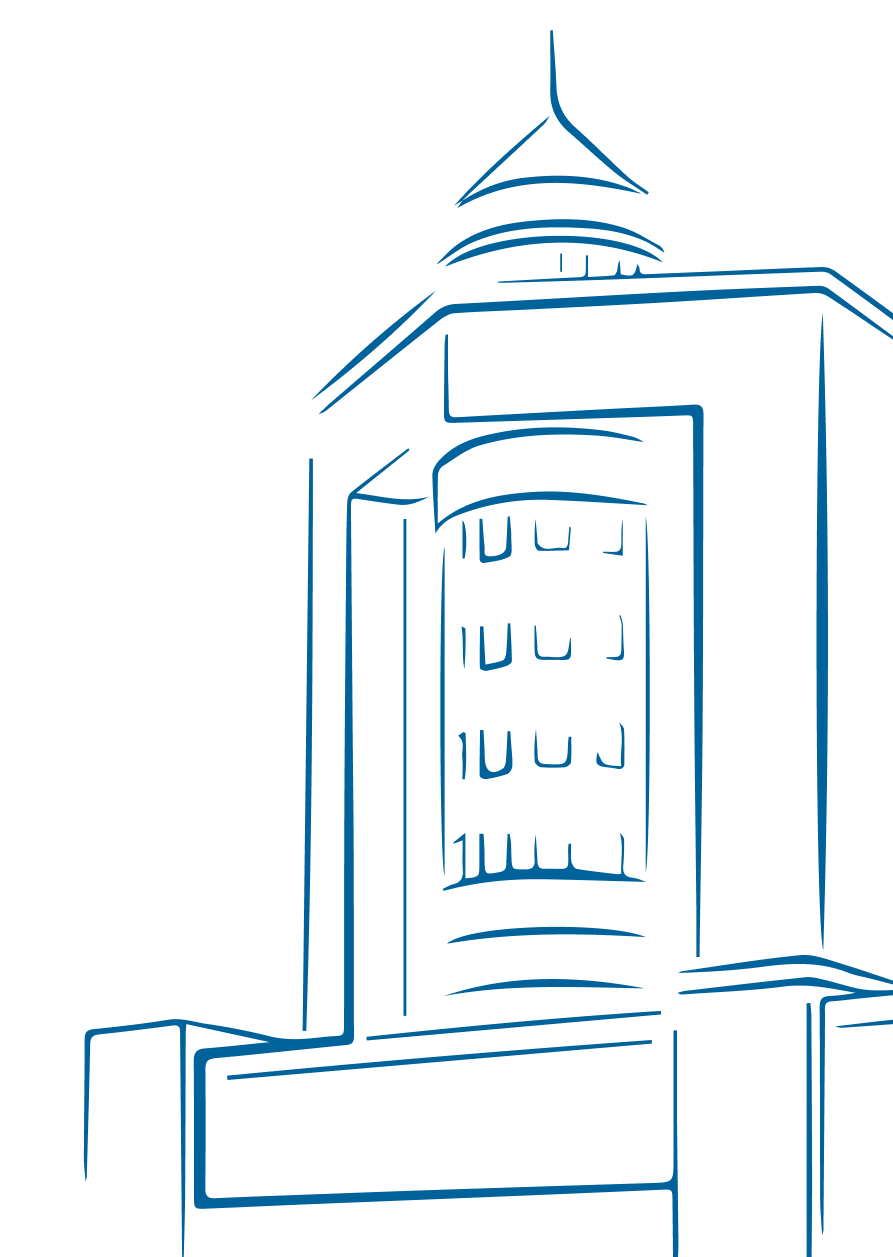 Тема: 
«Управление конфликтами в трудовых коллективах»
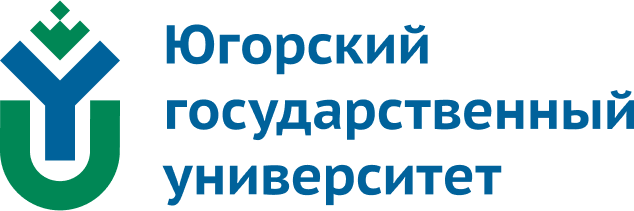 Конфликты в трудовых коллективах
Для того чтобы трудовой коллектив мог выполнять стоящие перед ним задачи и являлся командой единомышленников, он должен формироваться и развиваться в обстановке благоприятного психологического климата, что предполагает сочетание взаимного доверия с высокими требованиями членов группы друг к другу. При этом важно выполнение следующих условий:
– принятие деловой критики как нормы;
– свободное выражение мнения при обсуждении вопросов, касающихся всего коллектива;
– отсутствие давления руководителей на подчиненных, за которыми признается право принимать значимые для группы решения;
– информированность сотрудников о задачах коллектива и состоянии дел при их выполнении.
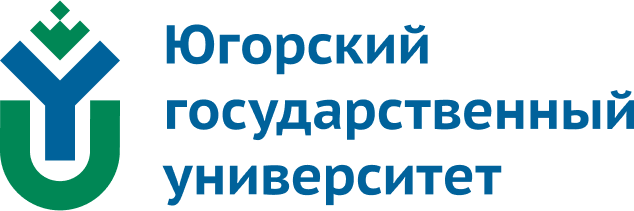 Все это ведет к осознанию каждым работником собственной принадлежности к команде, высокой степени эмоциональной включенности и взаимопомощи в сложных ситуациях, принятию на себя ответственности за состояние дел в коллективе каждым из его членов.
Если же психологический климат в коллективе нездоровый, то возникающие противоречия сложно разрешать вовремя. Подобные ситуации проще предотвратить. Для этого прежде всего нужно тщательно подбирать персонал. Сочетание в группе людей разного возраста, а также разного уровня профессионального опыта помогает лучше организовать взаимодействие между ними.
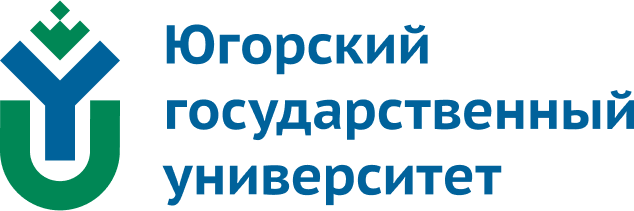 Социологи и психологи рекомендуют создавать производственные коллективы со смешанной возрастной структурой: около 40% работников в возрасте до 30 лет, 40% – от 30 до 40 лет, 20% – 40–45 лет и старше. При этом нежелательно назначать начальника, который намного моложе своих подчиненных. Необходимо учитывать и социально-психологическую обстановку, которая является следствием оптимального сочетания типов людей и основывается на общности интересов потребностей и ценностей. В противном случае конфликт неизбежен.
Конфликт в организации – это состояние социально- психологических, экономических или иных отношений субъектов, характеризующихся крайней степенью обострения противоречий сторон.
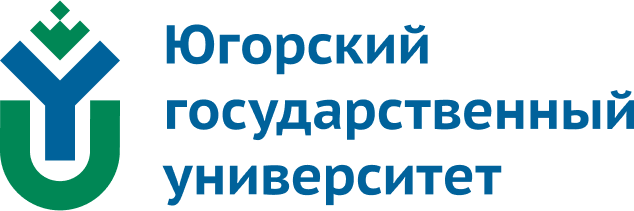 В любой деятельности постоянно присутствуют объект и субъект конфликта. Объектом конфликта становится то, что вызывает противодействие участников, является основой их спора. В качестве субъекта могут выступать отдельные личности, социальные группы, т.е. те, кто вступает в конфликт, оспаривает мнения, интересы, цели друг друга и т.п. Отличительные признаки конфликта заключаются в том, что он возникает и протекает в сфере непосредственного общения людей как результат обострения противоречий между ними. Конфликт можно определить как осознанное столкновение, противоборство минимум двух людей, группы, их взаимно противоположных, несовместимых, исключающих друг друга потребностей, интересов, целей, отношений, установок и ценностей, существенно значимых для личностей или групп.
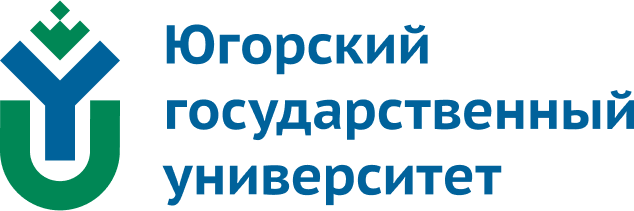 Игнорировать конфликты в организации опасно. Наиболее целесообразно вовремя решать обозначившиеся в них проблемы в интересах развития бизнеса. Для этого необходимо научиться управлять конфликтами. Всякий конфликт обладает определенной структурой, элементами которой являются конфликтная ситуация и инцидент.
Формула возникновения конфликта: 
конфликтная ситуация + инцидент =конфликт
Конфликтная ситуация – это противоречие, представляющее собой скрытое противоборство двух и более участников, каждый из которых имеет свои цели, мотивы, средства или способы решения проблемы.
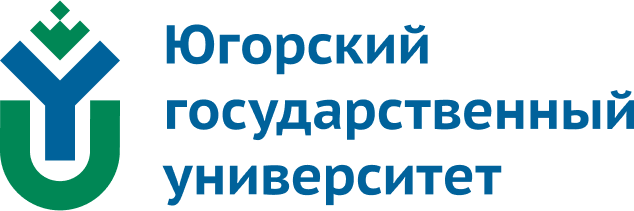 Наличие конфликтной ситуации является необходимым условием возникновения собственно конфликта. Конфликтная ситуация включает в себя в качестве элементов предмет разногласий и участников противоборства. Конфликтное взаимодействие возможно только, если существуют его участники и предмет разногласий, которые составляют конфликтную ситуацию и могут существовать задолго до инцидента.
Инцидент – это открытое столкновение противоборствующих сторон. Он представляет собой повод для проявления противоречий, обусловивших конфликт. В нем обозначаются участники конфликтного взаимодействия, предмет спора, начинается открытая борьба. Инцидент – внешняя сторона конфликта. Он не может возникнуть спонтанно из ничего.
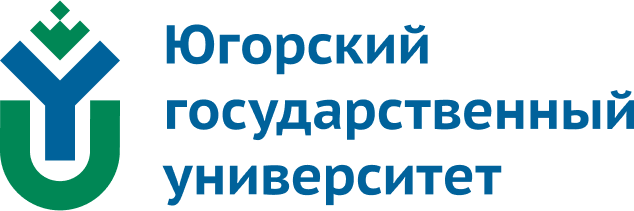 В конфликте поведение сторон всегда целенаправленно. Участники обладают противоположно направленными мотивами и целями, которые возникают, когда встречаются препятствия на пути удовлетворения их потребностей. Именно эти мотивы и цели управляют конфликтными взаимодействиями, придают определенную направленность развитию конфликтной ситуации и служат ключом к пониманию и прогнозу поведения оппонентов.
Участники конфликта занимают определенную позицию. Это то, о чем они заявляют друг другу в ходе конфликта или переговорного процесса. Позиция может быть оценена с точки зрения готовности к достижению согласия с оппонентом и с точки зрения силы. Сила позиции участника определяется тем, чьи интересы он представляет.
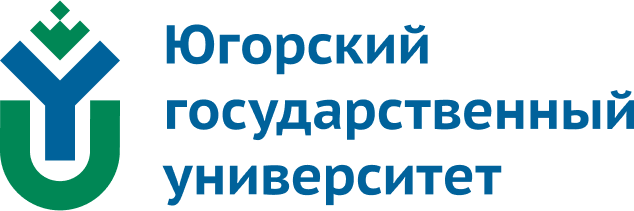 Наименьшей силой обладает позиция оппонента, представляющего свои собственные интересы. Если же цели участника совпадают с интересами группы, коллектива или предприятия, то сила позиции увеличивается. Соотношение силы позиций противников непосредственно влияет на их поведение в конфликтной ситуации.
Конфликтное поведение участников существенно зависит от того, как они видят сложившуюся ситуацию, т.е. их образа конфликтной ситуации. В этом образе отражаются собственные цели и позиция, цели и позиция оппонента, предмет конфликта и условия его протекания. Соответствие образа конфликтной ситуации реальному положению дел определяет формирование поведения, способствующего поиску выхода из проблемной ситуации.
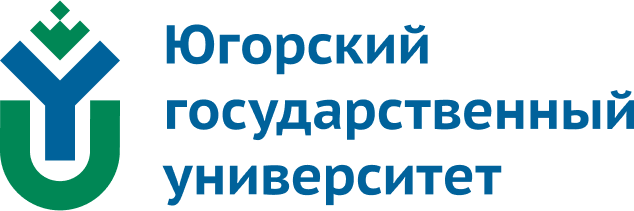 Если же в образе конфликтной ситуации собственные цели и позиция, а также позиция и цели противника, предмет конфликта отражаются неадекватно, то поведение участника будет лишь усугублять ситуацию, нагнетая отрицательные эмоции и напряжение в отношениях.
Предмет конфликта – это то, из-за чего возникает конфликт, и он является еще одним важным элементом конфликтной ситуации.
Самыми распространенными причинами, вызывающими конфликты, являются ошибки в процессе принятия управленческих решений; низкий уровень корпоративной культуры; плохой организационный климат и др.
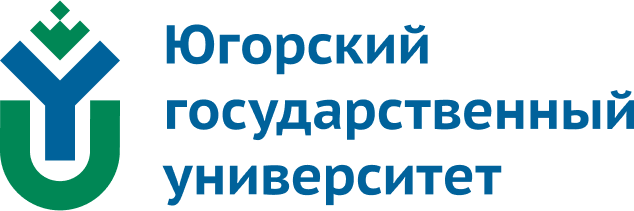 Конфликтная ситуация не обязательно приводит к инциденту, что позволяет целенаправленно влиять на протекание конфликта, предотвращать открытое противоборство оппонентов. В то же время конфликтное взаимодействие сторон во время инцидента ведет к изменению конфликтной ситуации. Эти изменения могут происходить в следуют их направлениях:
– устранение конфликтной ситуации посредством разрешения противоречий, лежащих в ее основе;
– усугубление конфликтной ситуации и порождение новых инцидентов;
– разделение первоначальной конфликтной ситуации на более мелкие, существующие самостоятельно;
– расширение конфликтной ситуации из-за вовлечения в нее новых участников.
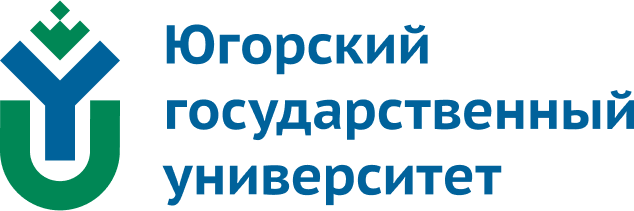 Важной характеристикой конфликта является его динамика. Выделяют следующие этапы конфликта: возникновение и развитие конфликтной ситуации; осознание и эмоциональное переживание наличия конфликтной ситуации хотя бы одним из ее участников; начало открытого противоборства сторон; развитие открытого конфликта с обозначением позиций участников; разрешение конфликта (прекращение конфликтного взаимодействия сторон).
Конфликт далеко не всегда бывает нежелательным явлением. 
Современная точка зрения состоит в том, что нужно различать деструктивные и конструктивные конфликты.
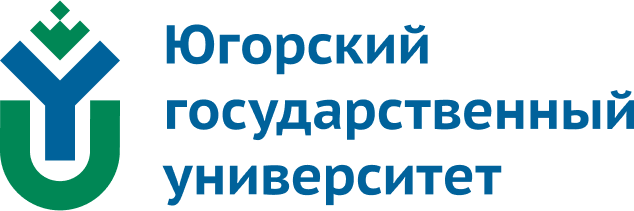 Конфликт, возникающий на предприятии как закономерный этап в развитии, позволяющий разрешить противоречия и выйти на более высокий уровень функционирования, называется конструктивным. Он способствует повышению стабильности и сплоченности персонала, обеспечивает руководителя информацией о реальных потребностях и интересах подчиненных. В результате разрешения подобного конфликта устраняются недостатки в организации труда и управления, открываются пути для внедрения новых идей и методов работы, повышается активность персонала. Конструктивный конфликт играет положительную роль в жизни организации. В максимальной степени она проявляется, если удается сосредоточить внимание противоборствующих сторон на решении проблемы, породившей столкновение, достижении согласия и урегулировании взаимоотношений.
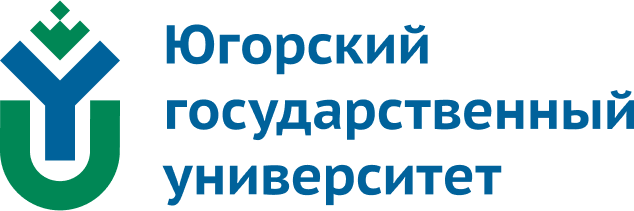 Причины, вызывающие конфликты
Каждый конфликт сопровождается повышенной эмоциональной напряженностью, возникновением мотивов, направленных на противодействие с оппонентом. В случаях, когда участникам трудно сконцентрироваться на предмете разногласий или противостояние затягивается, отрицательные эмоции и конфликтные мотивы могут занять доминирующее положение в споре. Следствием такого развития событий становится снижение эффективности деятельности, разделение коллектива на противоборствующие группировки, уменьшение их взаимодействия, придание первостепенного значения победе в конфликте над соперником, нагнетание атмосферы враждебности, дестабилизация коллектива.
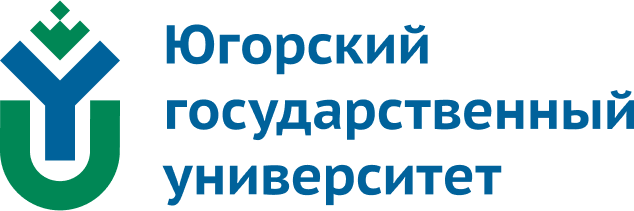 Такой конфликт наносит вред организации и характеризуется как деструктивный. В основе деструктивных конфликтов могут лежать причины субъективного характера. К их числу относятся ошибки руководства, такие как нарушение служебной этики, несправедливая оценка подчиненных, нетерпимость к критике в свой адрес, утаивание информации, злоупотребление властью и др. Некоторые индивидуальные особенности характера сотрудников, такие как стремление обвинить в своих промахах других людей, неспособность правильно реагировать на критические замечания, недобросовестное отношение к служебным обязанностям, негативные черты характера, тоже могут явиться причиной деструктивного конфликта.
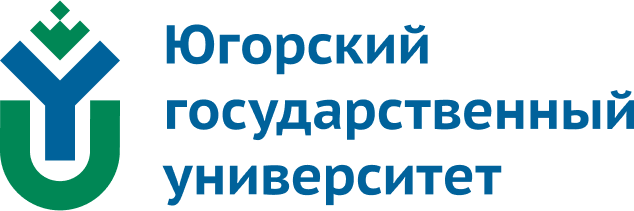 Предупреждение и разрешение конфликтов
Какой бы конфликт ни возникал в организации, он не должен оставаться без внимания – его протеканием необходимо управлять. Управление конфликтами предполагает целенаправленное воздействие на их динамику. Целью управленческого воздействия должно быть их предотвращение, разрешение или ослабление. Управление включает в себя анализ ситуации, диагностику ситуации, прогнозирование и контроль развития ситуации, оценку функциональной направленности, предупреждение и разрешение конфликта.
Каждый конфликт индивидуален, во многом отличен от других и имеет свой способ разрешения.
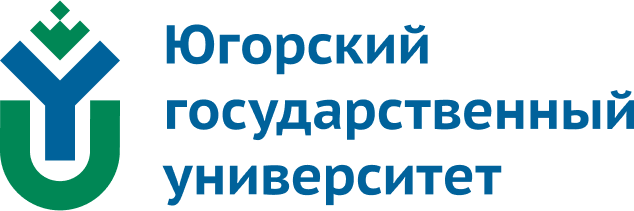 Наиболее эффективным методом разрешения конфликтов являются переговоры, которые представляют широкий аспект общения, охватывающий многие сферы деятельности человека. Как метод решения конфликтов переговоры представляют собой набор тактических приемов, направленных на поиск взаимоприемлемых решений для конфликтующих сторон.
Для того чтобы переговоры стали возможными, необходимо выполнение определенных условий:
– существование взаимозависимости сторон, участвующих в конфликте;
– отсутствие значительного различия в возможностях (силе) субъектов конфликта;
– соответствие стадии развития конфликта возможностям переговоров;
– участие в переговорах сторон, которые реально могут принимать решения в сложившейся ситуации.
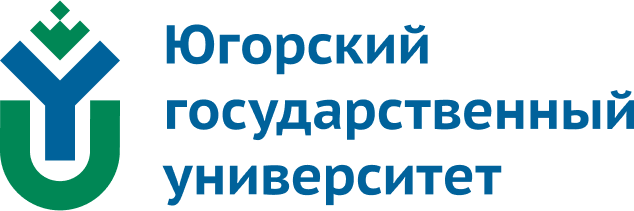 Каждый конфликт в своем развитии проходит несколько этапов, и на каждом из них есть возможности для проведения переговоров.

Возможности переговоров в процессе развития конфликта
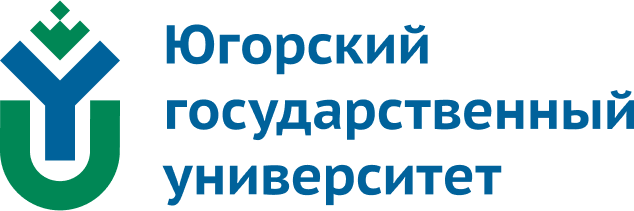 На некоторых этапах переговоры могут быть не приняты, а на других будет уже поздно их начинать и тогда возможны только ответные агрессивные действия.
Считается, что переговоры целесообразно вести только с теми силами, которые имеют власть в сложившейся ситуации и могут повлиять на исход события. Можно выделить несколько групп, интересы которых затрагиваются в конфликте:
– первичные группы. Затронуты их личные интересы, они сами участвуют в конфликте, но не всегда от этих групп зависит возможность успешного ведения переговоров;
– вторичные группы. Затронуты их интересы, но эти силы не стремятся к открытому проявлению своей заинтересованности, их действия скрыты до определенного времени;
– третьи силы. Они также могут существовать и быть заинтересованными в конфликте, но их действия еще более скрытые.
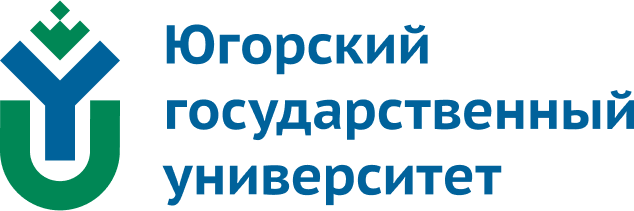 Правильно организованные переговоры проходят последовательно несколько стадий:
– подготовка к началу переговоров (до открытия переговоров);
– предварительный отбор позиции (первоначальные заявления участников об их позиции в данных переговорах);
– поиск взаимоприемлемого решения (психологическая борьба, установление реальной позиции оппонентов);
– завершение (выход из возникшего кризиса или переговорного тупика).
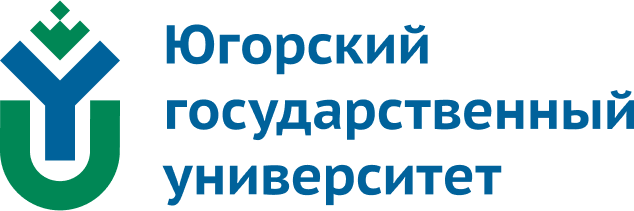 Список литературы:

1. Маслова В.М. Управление персоналом : учебник и практикум для вузов/ В. М. Маслова. — 5-е изд., перераб. и доп. — Москва : Издательство Юрайт, 2025. — 451 с.
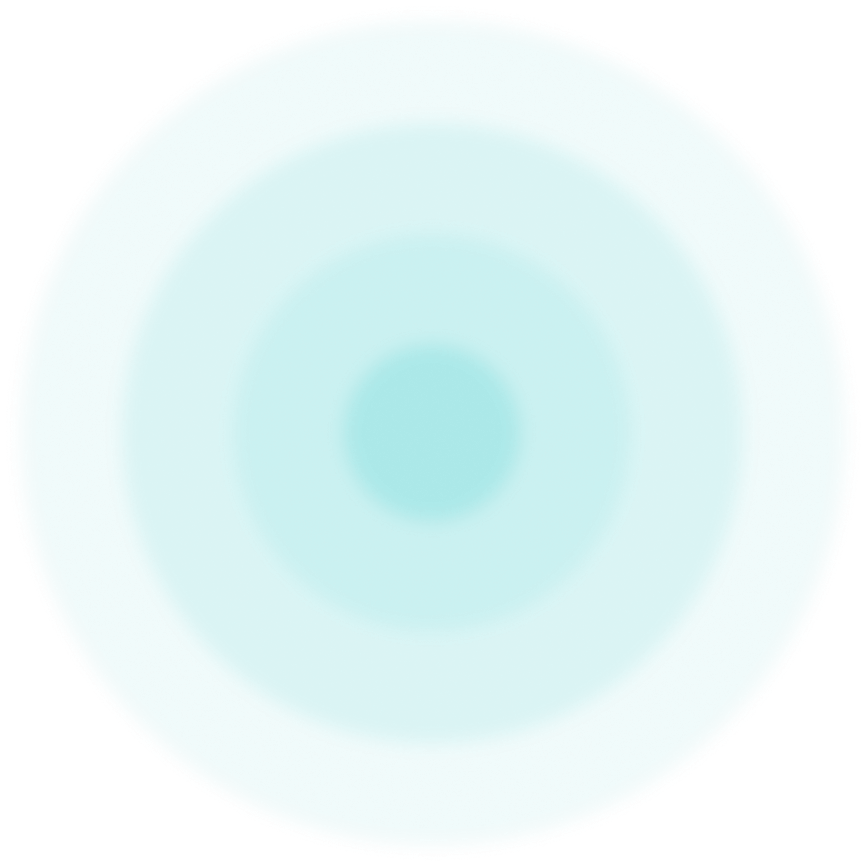 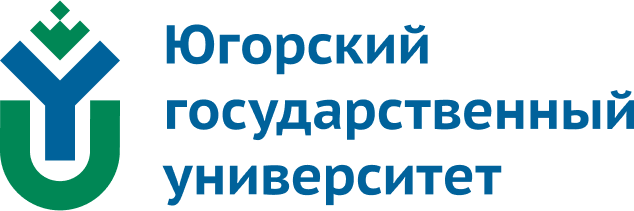 Спасибо за внимание!